Mrs. Dudek Williams Science
6th Grade Earth Science
OPEN HOUSE
About Mrs. Dudek Williams
Grew up in Gwinnett County
Bachelor’s and Master’s at Georgia State University
Specialist from KSU
Live in North Druid Hills
Been teaching for seven years
BIG fan of Falcons and Braves
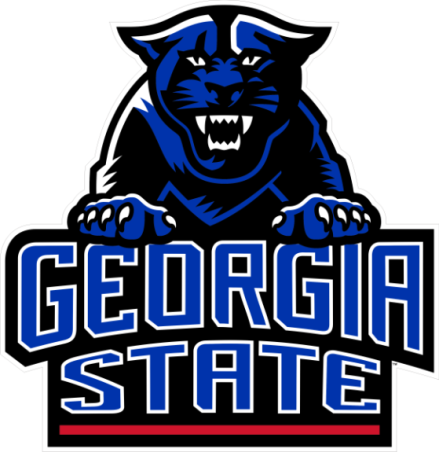 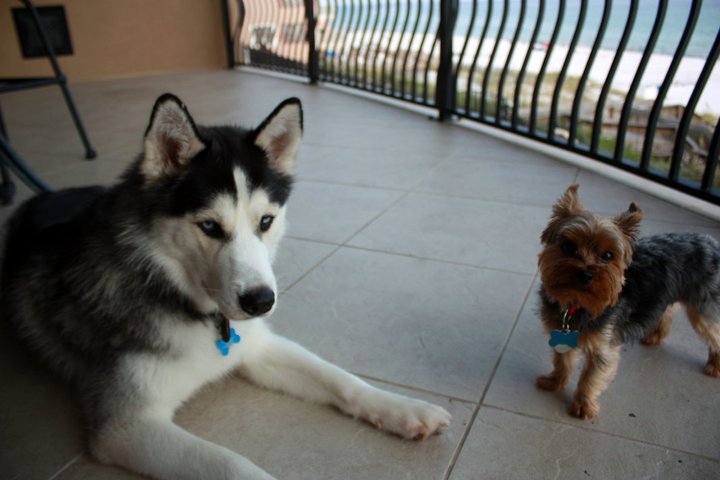 What does my child go through?
Do Now
Mini-Lesson/Re-cap 
Activity
Group work
Last Call closing questions
HW given
Expectations
Must be prepared: 8 folders with brads needed!
Book for homeroom
Late grades are in full effect!
Is that clear??? CRYSTAL
Easy Peezy?? Lemon Squeezy
AC: MUST MAINTAIN an 80% or higher!
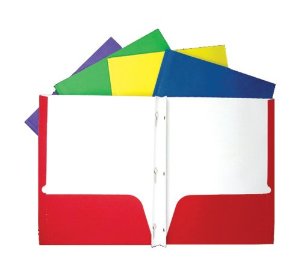 What will we be learning?
Earth Science! 4 main branches:
Geology
Hydrology
Meteorology
Astronomy
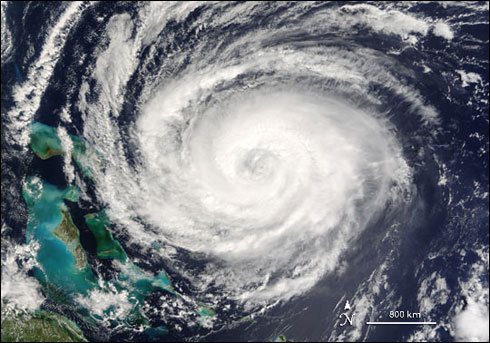 What will we be learning?
Solar System and Universe
Earth, Moon and Sun
Climate and Weather
Water on Earth
Dynamic Earth
Weathering, Erosion, Soil
Rocks, Minerals, Safety
Homework
Always have out on desk
Reminders will be up on the blog 
Will be graded! 
Should be expected EVERY NIGHT! (It is mostly work that was not finished in class)
FLIPPED CLASSROOM 
1st Period: reigrut
2nd period: savipov
3rd period: bohumsi
4th period: derjied
Try Firefox, Internet Explorer, Chrome, Apple Store App, Android Market App. ONE SHOULD WORK!
EdPuzzle
Your student should have signed up by now
                         If your student has forgotten their username 
	       and/or their password, EMAIL ME! I will reset their 
	        password to student number.
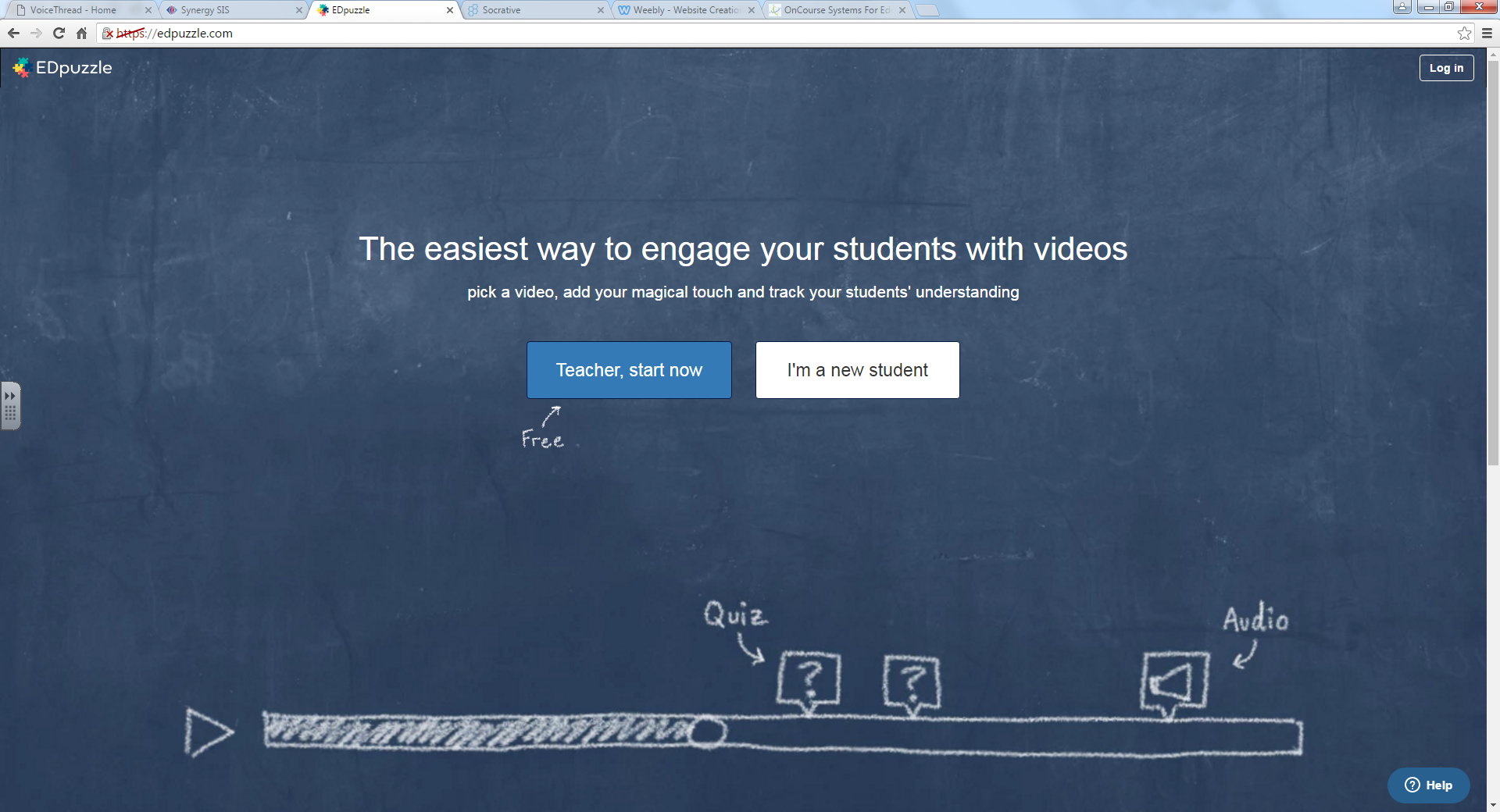 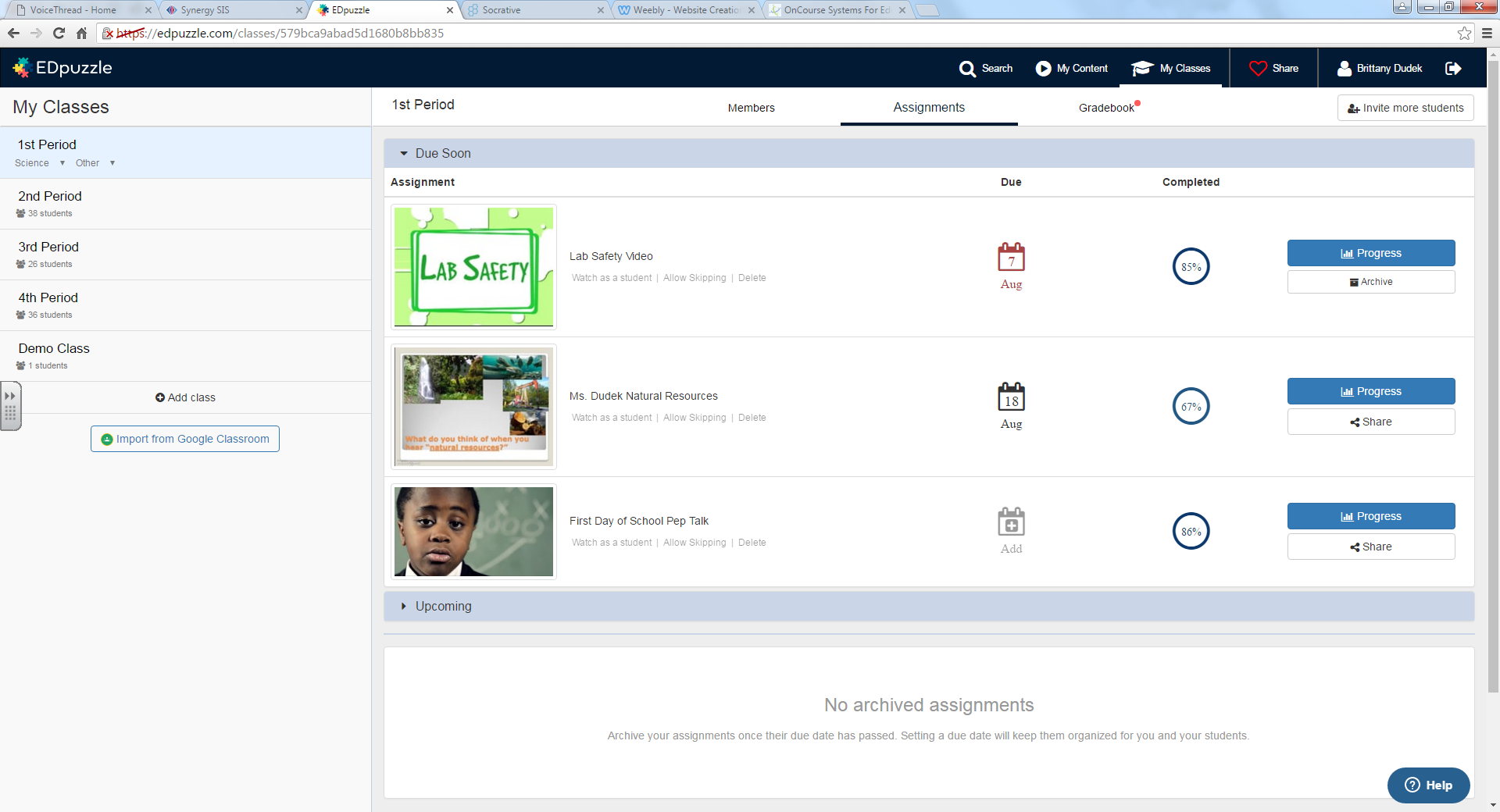 If your student cannot access the video, have them come in early!
Having Trouble?
Help Sessions: Every Tuesday Morning starting with August 21st 
Starts at 8:15, cannot show up late
Extra credit given only a couple times per year
Make sure work is turned in on time
BLOG BLOG BLOG!
Communication
Email is the best! Brittany.dudek@cobbk12.org
Blog
Blog
Blog
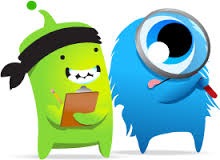 Want to help?
If your career involves anything we learning about, come see us!
If you want to help out with a lab, come see us!
If you just want to be with your child during the day, come see us!
Door is always open!
SPACE CAMP
January 11-12
$225 if paid in full
$250 if you need to break it into a deposit then final payment
Please look for more information to come home with your student
Have a great evening!
Ms. Dudek Math
6th Grade Math
OPEN HOUSE
About Ms. Dudek
Grew up in Gwinnett County
Bachelor’s and Master’s at Georgia State University
Studying for Specialist from KSU
Live in Druid Hills
Been teaching for four years
BIG fan of Falcons and Braves
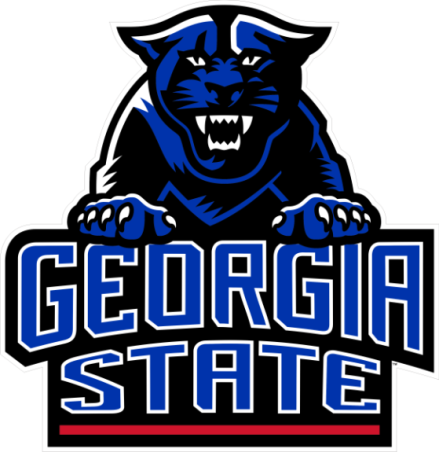 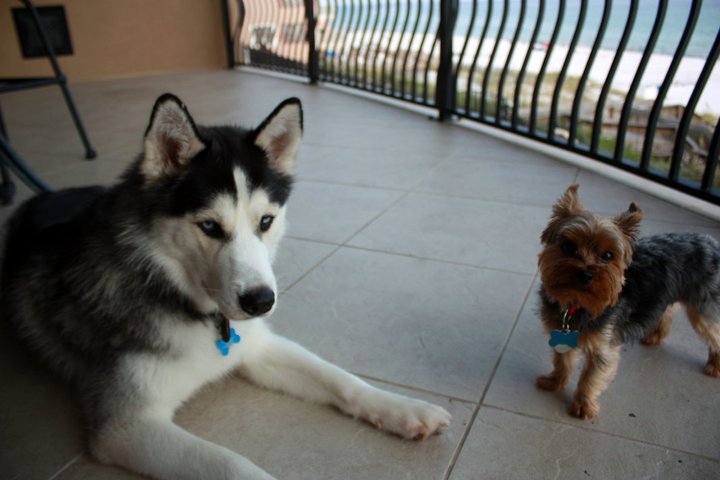 What does my child go through?
Do Now
Lesson with notes in MSG
Activity/Computer Lab
Group work
Last Call closing questions
HW given
Expectations
Must be prepared: MSG AND TEXTBOOK
Pencil is a MUST!
Give a hand/praise
Is that clear??? CRYSTAL
Easy Peezy?? Lemon Squeezy
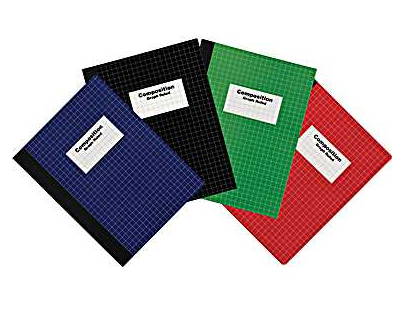 What will we be learning?
Number system: decimals and fractions
Ratios and Proportions
Expressions
Equations
Area, Nets, Surface Area, Volume
Data and Measures of Center
Negative Numbers and Coordinate Plane
Having Trouble?
Help Sessions: Every Thursday Morning starting with September 10th 
Starts at 8:15, cannot show up late
Extra credit given only a couple times per year
Make sure work is turned in on time
BLOG BLOG BLOG
Communication
Email is the best! Brittany.dudek@cobbk12.org
Blog
Blog
Blog
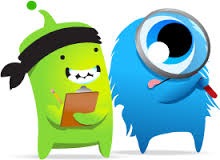